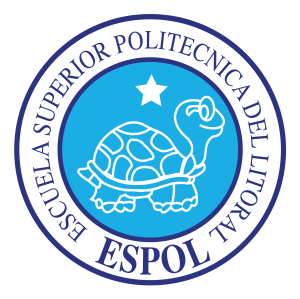 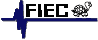 ESCUELA SUPERIOR POLITÉCNICA DEL LITORAL
FACULTAD DE INGENIERÍA EN ELECTRICIDAD Y COMPUTACIÓN FIEC
Diseño y prototipo de un sistema de autentificación sobre una red  GPRS para la seguridad en el servicio de transporte público.
Presentado por:
Freddy Borbor
 Zully Espinoza
Wander Bravo
Agenda
2
Introducción
Objetivos del Proyecto
Descripción del Problema
Necesidad y solución
Tecnologías aplicadas
Diseño e Implementación
Arquitectura
Aplicaciones
Análisis de los Resultados
Conclusiones y Recomendaciones
Objetivos
Objetivo General

Diseñar y desarrollar el prototipo de un sistema de autentificación sobre una red GPRS que pueda ser utilizado para identificar anomalías de identidad o infractores sancionados en el servicio de transporte público.

Objetivos Específicos

Determinar los factores de autentificación que tendrá el sistema.
Seleccionar el hardware y software adecuados para el sistema, teniendo en cuenta la  escalabilidad de los niveles de seguridad, el precio, la disponibilidad en el mercado y la factibilidad de ser adaptados en un vehículo.
Crear procedimientos para las entidades reguladoras y cooperativas que contribuyan al correcto funcionamiento del sistema.
Introducción
Se necesitan $200 y 4 horas  para convertir cualquier auto en un taxi tradicional.
Se calcula que 4500 taxis son clonados según CTG.
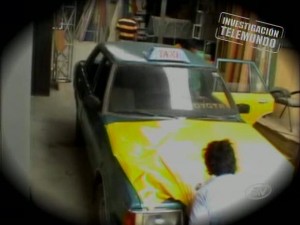 Fuente: Ecuavisa
Necesidad
En el 2010, Secuestros Express:
52 % en taxis amarillos.
18 % en taxis amigos.
30 % en vehículos particulares.
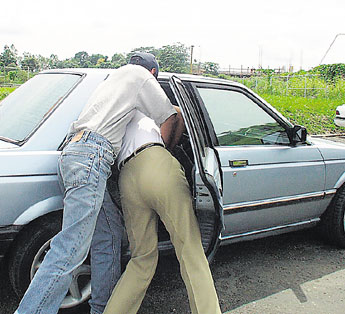 Fuente: Observatorio de Seguridad Ciudadana
Necesidad y Solución
¿Existe un sistema de control?



¿Cree Usted que este sistema, Funciona?
Solución
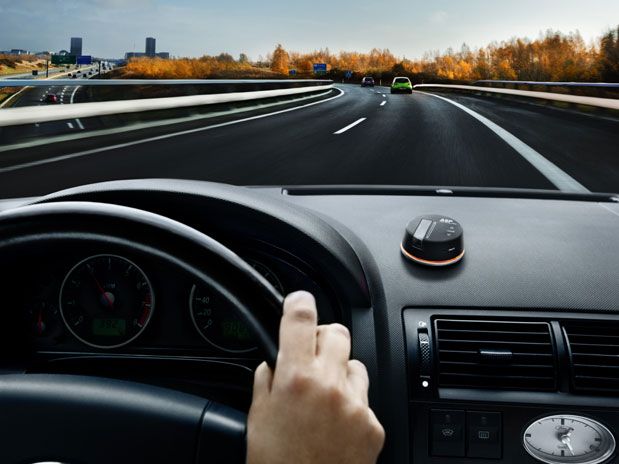 Tecnologías aplicadas
GPRS (Servicio general de paquetes vía radio)

EDGE (Tasas de Datos Mejoradas para la evolución de GSM)

3G (Tercera-generación en telefonía móvil)
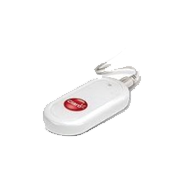 Tecnologías aplicadas
JSSE (Extension de Java de Sócalos Seguros)

SSL (Protocolo de Capa de Conexión Segura)
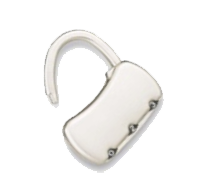 Tecnologías aplicadas
Biometría

GPS (Sistema de Posicionamiento Mundial)
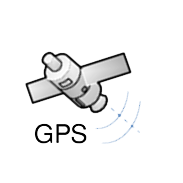 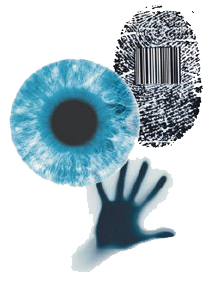 Diseño
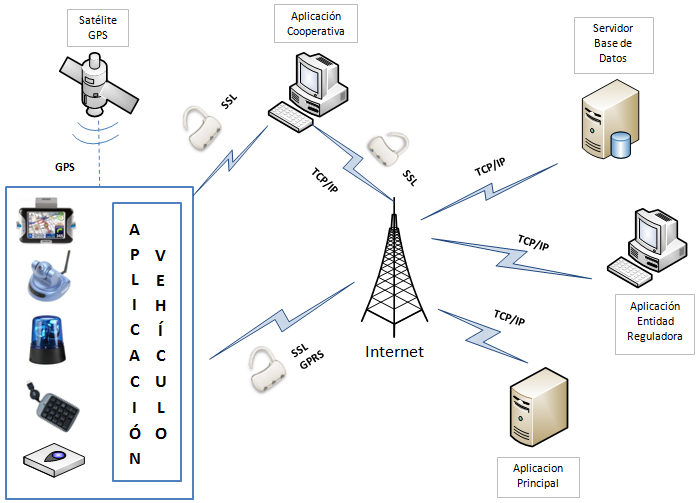 Aplicación Vehículo
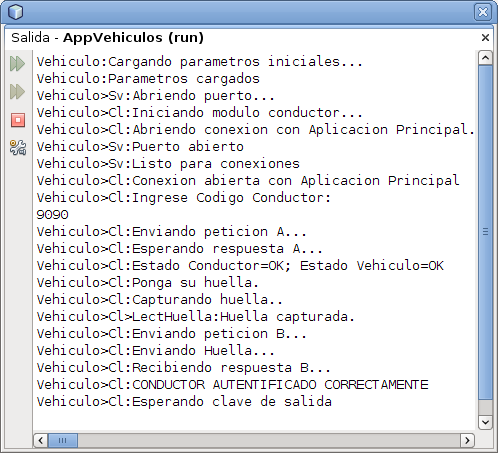 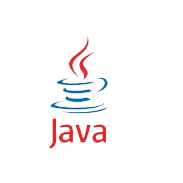 Aplicación Vehículos
Aplicación Vehículo
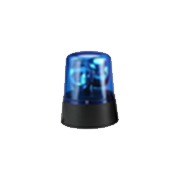 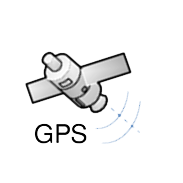 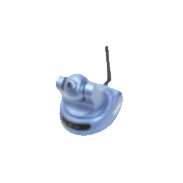 Acorazado
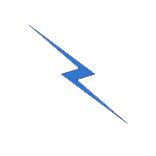 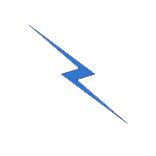 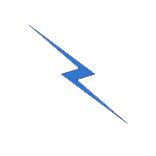 Cámara
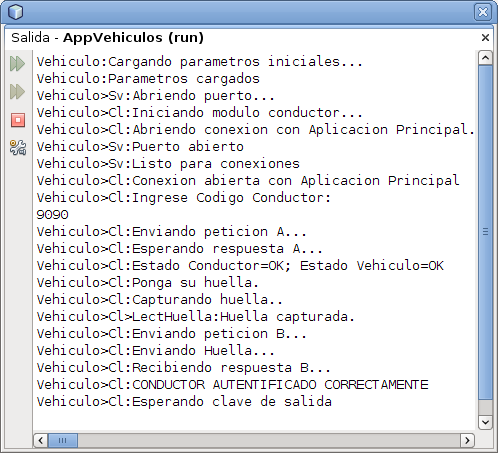 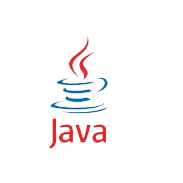 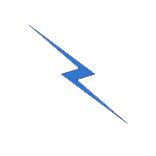 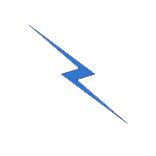 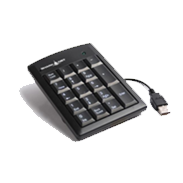 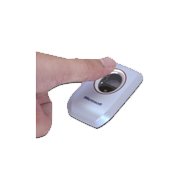 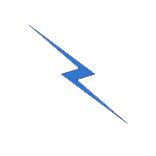 Aplicación Vehículos
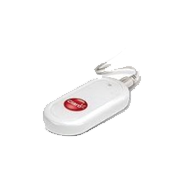 Dispositivo Biométrico
Teclado Numérico
GPRS
Aplicación Principal
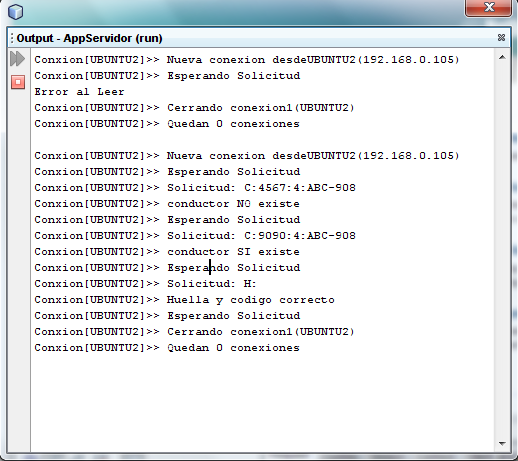 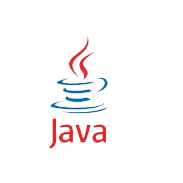 Aplicación Principal
Servicio Web
Base
De
Datos
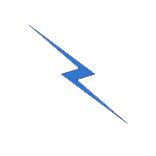 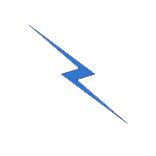 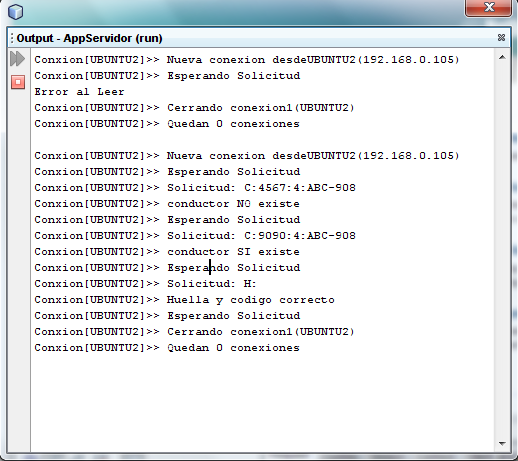 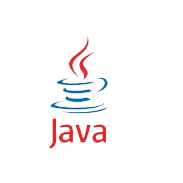 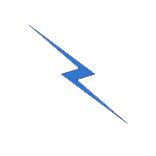 Aplicación principal
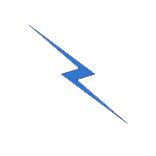 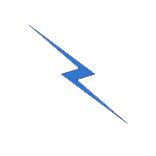 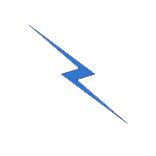 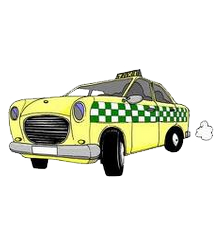 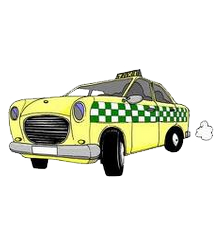 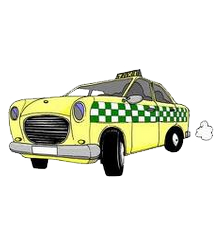 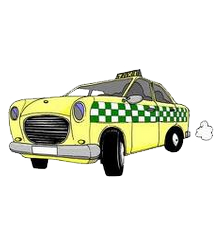 Aplicación Cooperativas
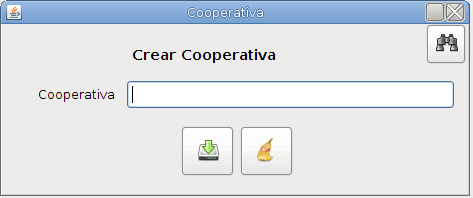 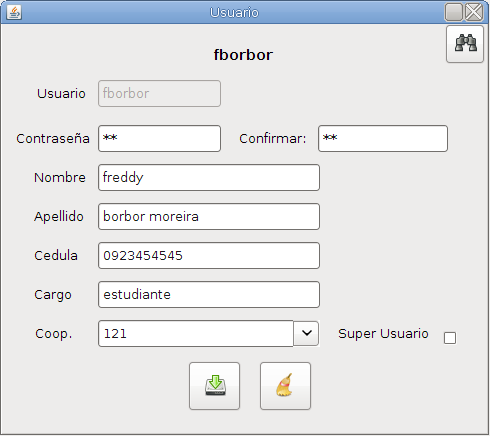 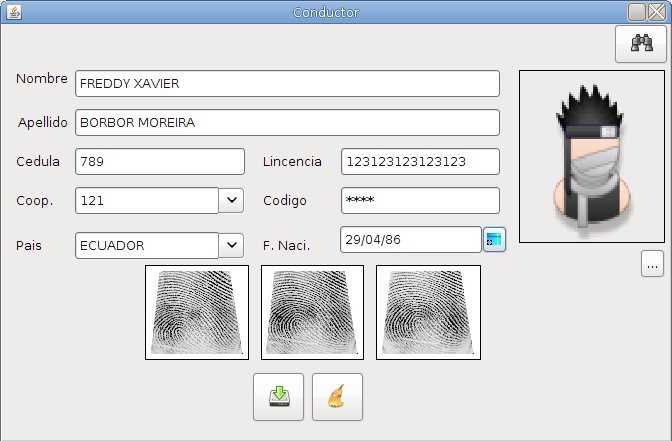 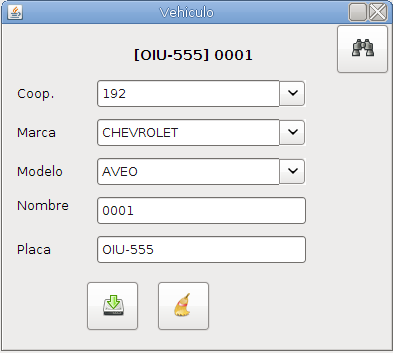 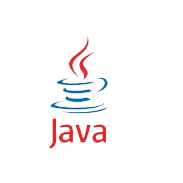 Control vehículos - Posición
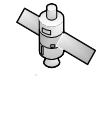 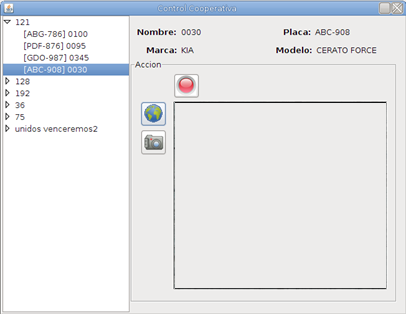 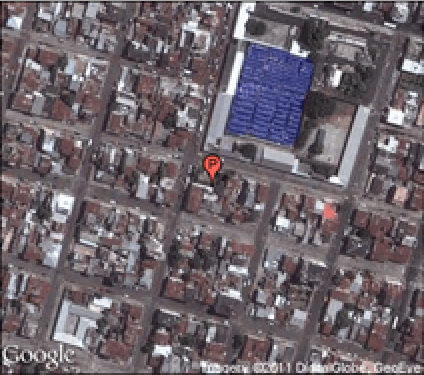 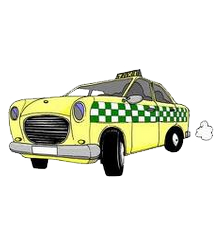 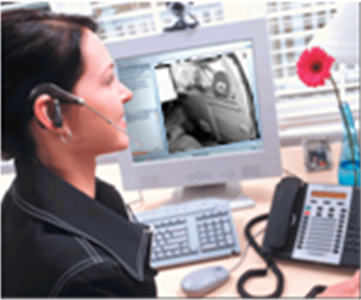 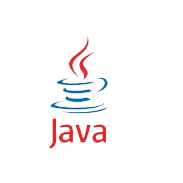 Control vehículos – Ubicación
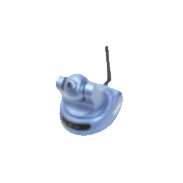 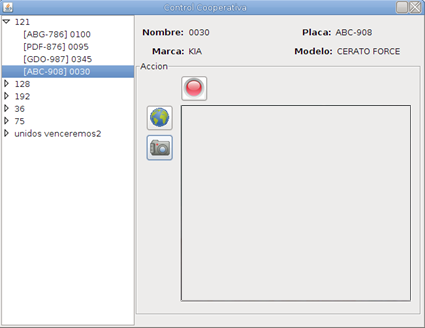 Cámara
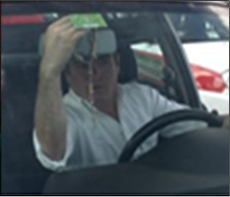 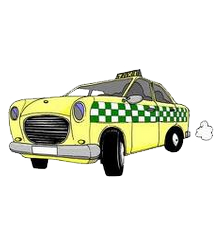 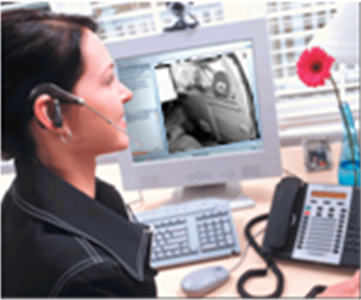 Control vehículos - Historial
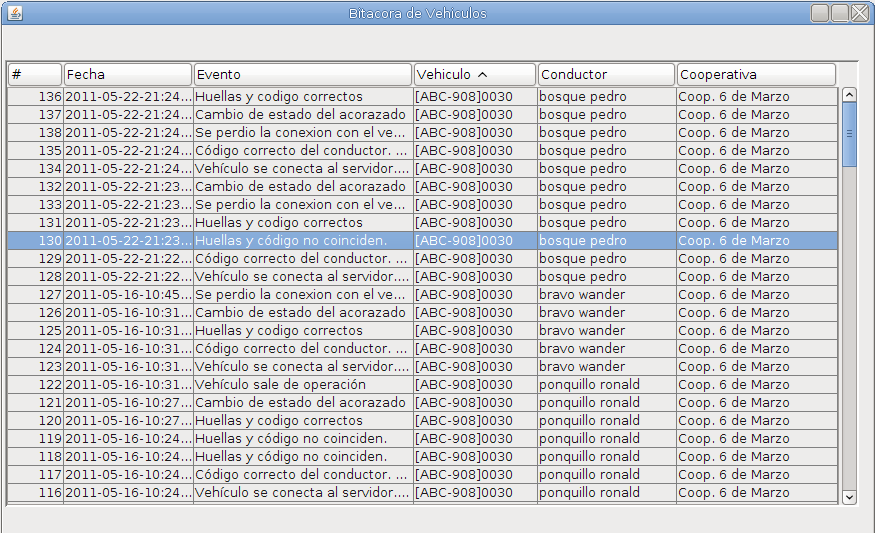 Aplicación entidad reguladora
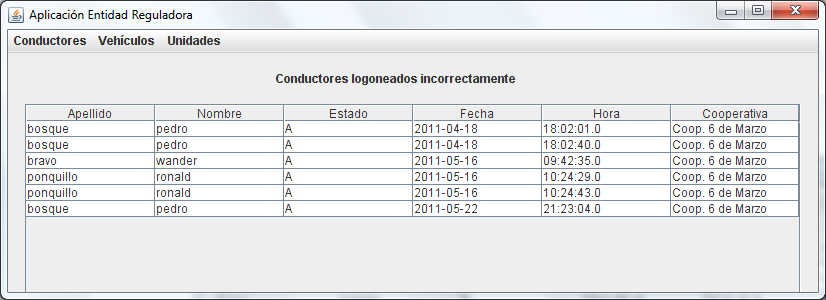 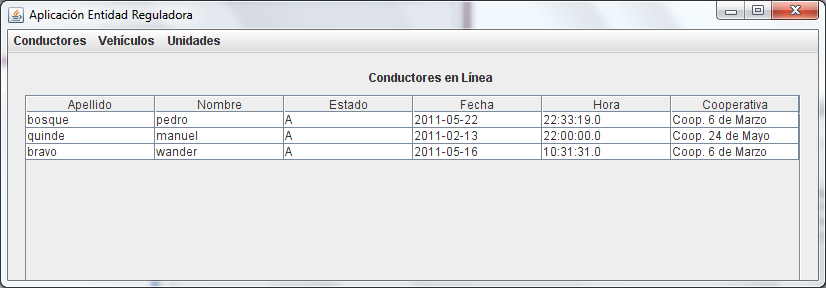 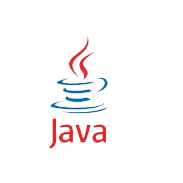 Hardware Especial
Mini CPU
Arquitectura del Prototipo
Caso Ideal
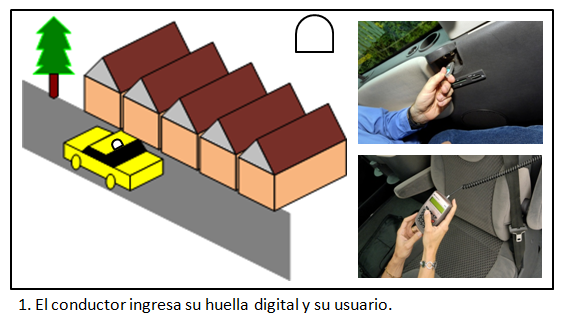 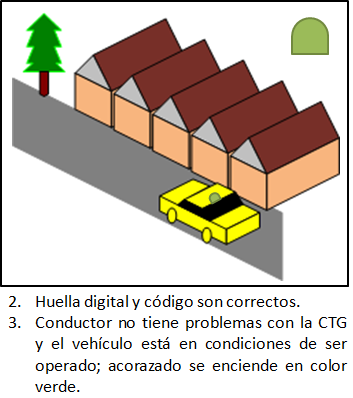 Identificación
Recorrido
Caso Ideal
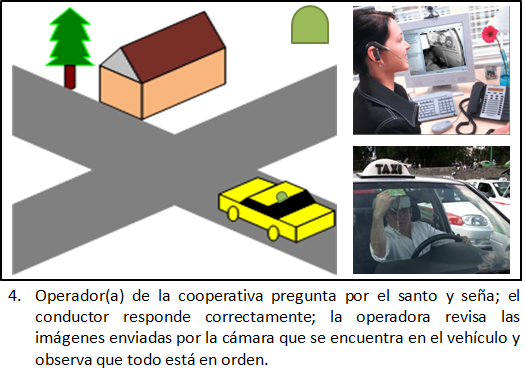 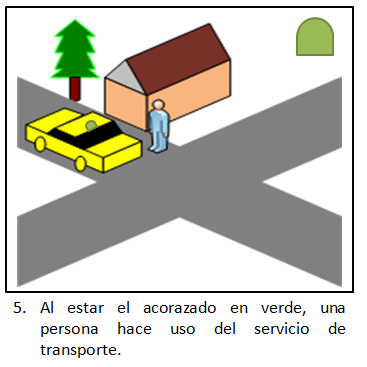 Verificación
Pasajero aborda
Caso – Robo de vehículo
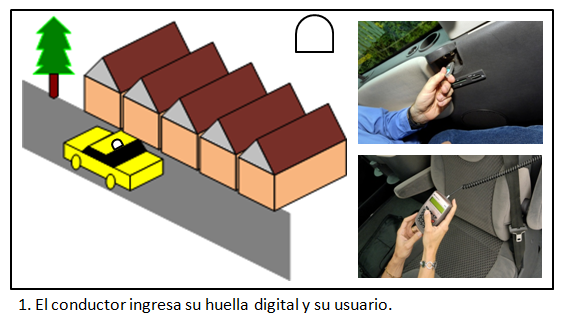 Identificación
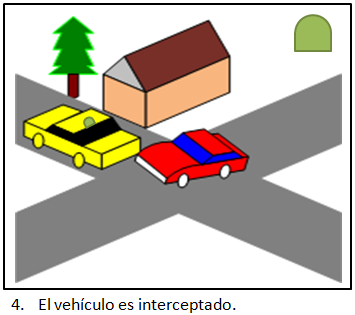 Intersección
Caso – Robo de vehículo
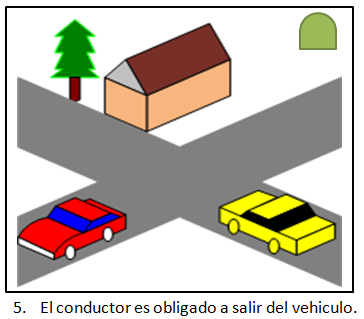 Conductor suplantado
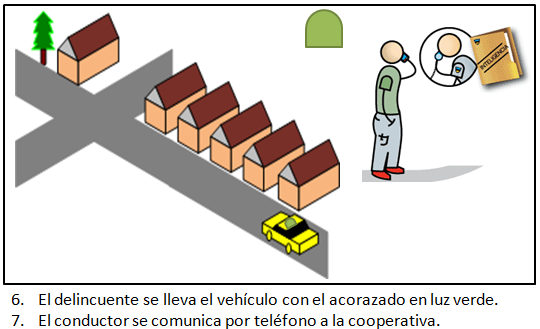 Reporte
Caso – Robo de vehículo
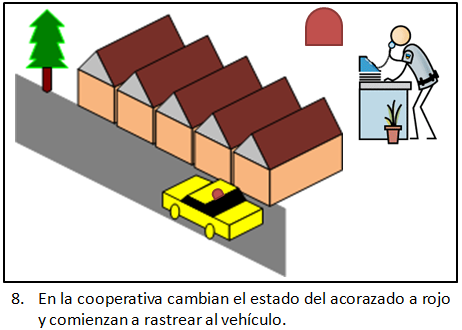 Acción
Caso – Pasajero asaltante
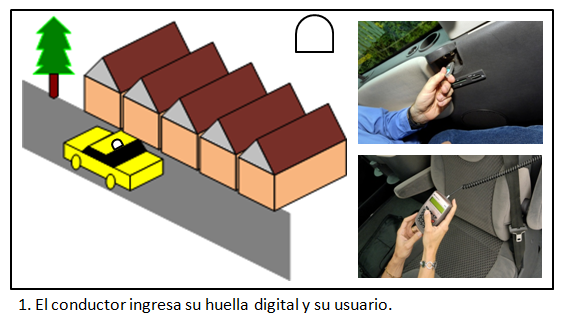 Identificación
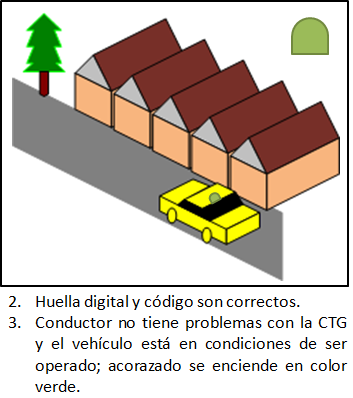 Recorrido
Caso – Pasajero asaltante
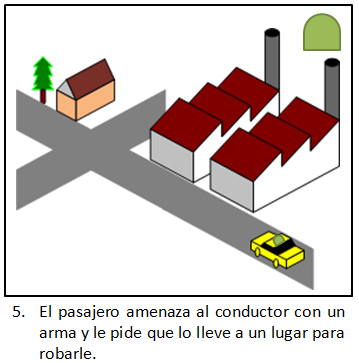 Robo
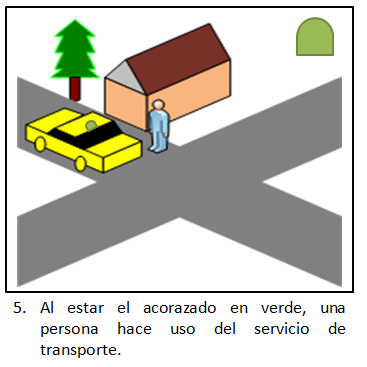 Pasajero aborda
Caso – Pasajero asaltante
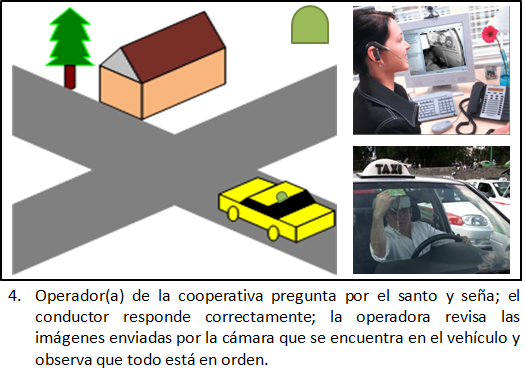 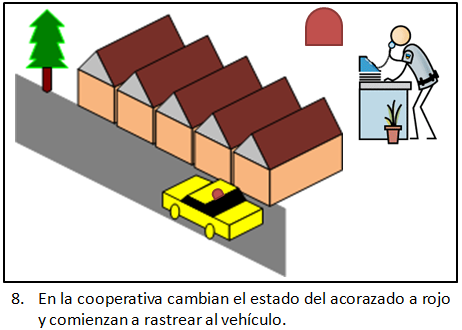 Verificación
Acción
Caso – Alteración del Acorazado
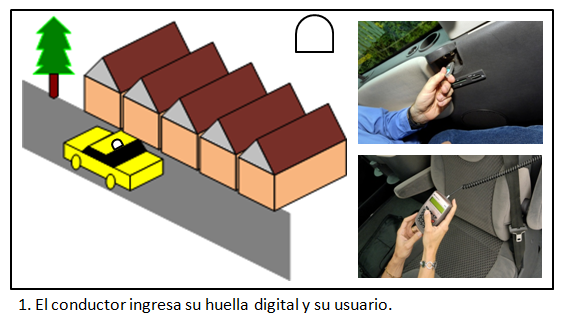 Identificación
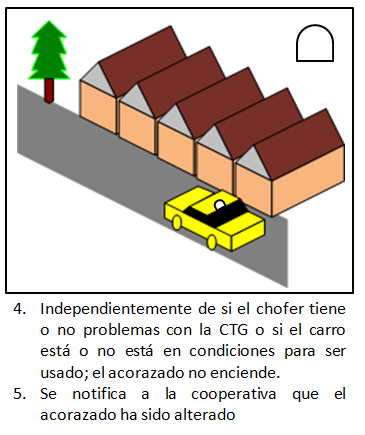 Indicadores apagados
Análisis de resultados
El sistema disminuirá el problema del secuestro express, debido a que los usuarios solo utilizarán los taxis que puedan demostrar su identidad.
Los taxistas realizarán su trabajo tranquilamente porque tendrán la confianza de que su cooperativa conoce su ubicación.
Las entidades reguladoras controlarán mejor a las cooperativas de taxi, taxistas y usuarios en general.
Análisis de resultados
La inversión inicial por cada vehículo será de aproximadamente $462.
Se estima que cada vehículo necesitará un plan de datos mensual de aproximadamente 60MB.
Análisis de resultados
Tecnología en la seguridad pública
Proyecto Voice your view



Celulares Anti-secuestro



Próxima Generación de Seguridad Pública
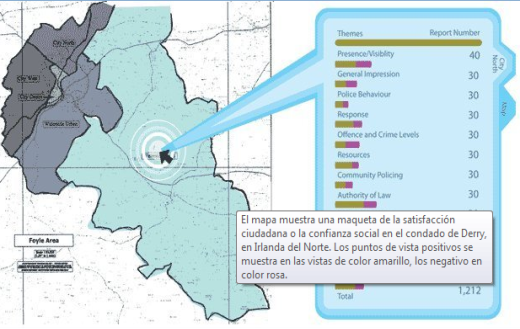 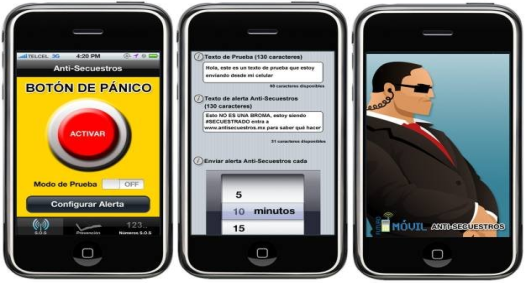 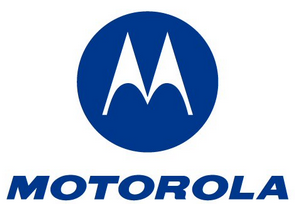 Conclusiones
El sistema propuesto debe ser colaborativo:
Entidad reguladora
Cooperativas de vehículos
Conductores
Usuarios

La creación de procedimientos ayudará a que se fomente una cultura de orden y colaboración conjunta.
Conclusiones
La red GPRS es la mejor opción de comunicación para el sistema, debido a:
Madurez de la tecnología, 
Cobertura de la red
Permite evitar realizar gastos adicionales para efectos de comunicación.
Conclusiones
Se escogió el lector de huellas como dispositivo biométrico debido a:
Facilidad de uso
Bajo costo

La transmisión de información crítica a través de la red dio lugar a que se utilizara el protocolo SSL como mecanismo de protección.
Recomendaciones
Se recomienda que el sistema sea financiado y auspiciado por una entidad reguladora.
Se recomienda que se actualicen los datos de las cooperativas en la Unión de cooperativas de Taxis del Guayas. 
Se recomienda que los usuarios de los vehículos soliciten a los conductores la autentificación al momento de subirse en una unidad.
Recomendaciones
Se recomienda que haya un mayor control a las cooperativas de taxis con el fin de garantizar que se cumplan los procedimientos propuestos.

Se recomienda que la entidad responsable del sistema llegue a un acuerdo con las operadoras de telefonía celular.
¿Preguntas?
Muchas Gracias!